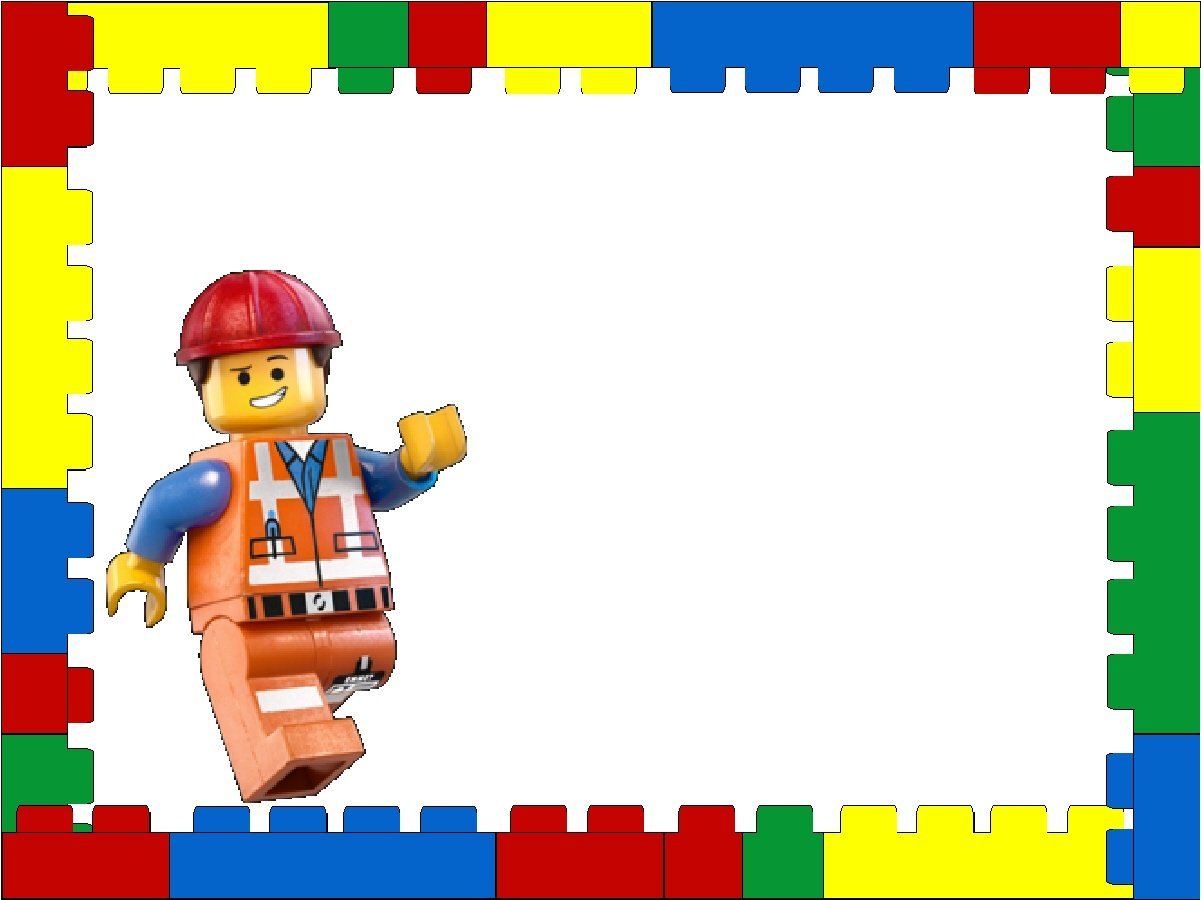 Конструктор ЛЕГО на уроках в начальной школе.
Выполнила: Мальцева 
Прасковья Игорьевна
студентка : ЗБАТ-18с
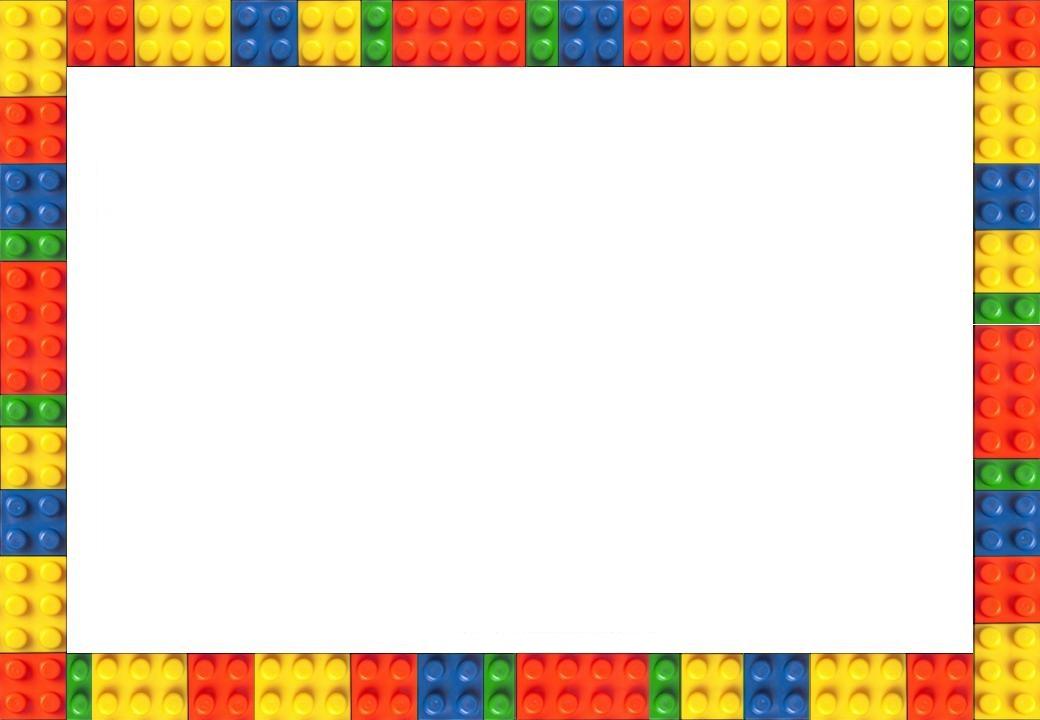 Введенные государственные стандарты общего образования предполагают использование новых технологий в образовательном процессе. 
В новых стандартах деятельность выступает как условие развития у ребенка познавательных интересов. Значит задача учителя состоит в том, чтобы на уроке и во внеурочное время организовать условия детского действия, способствующие его развитию. 
Такую стратегию обучения легко реализовать через занятия с конструктором ЛЕГО. 
Учителя начальной школы уже давно работают над темой Развивающая среда обучения в начальной школе» и в своей практике применяют конструктор ЛЕГО на уроке и внеурочное время.
Это универсальное наглядное пособие и развивающая игрушка. Конструктор ЛЕГО побуждает работать в равной степени и голову, и руки учащегося
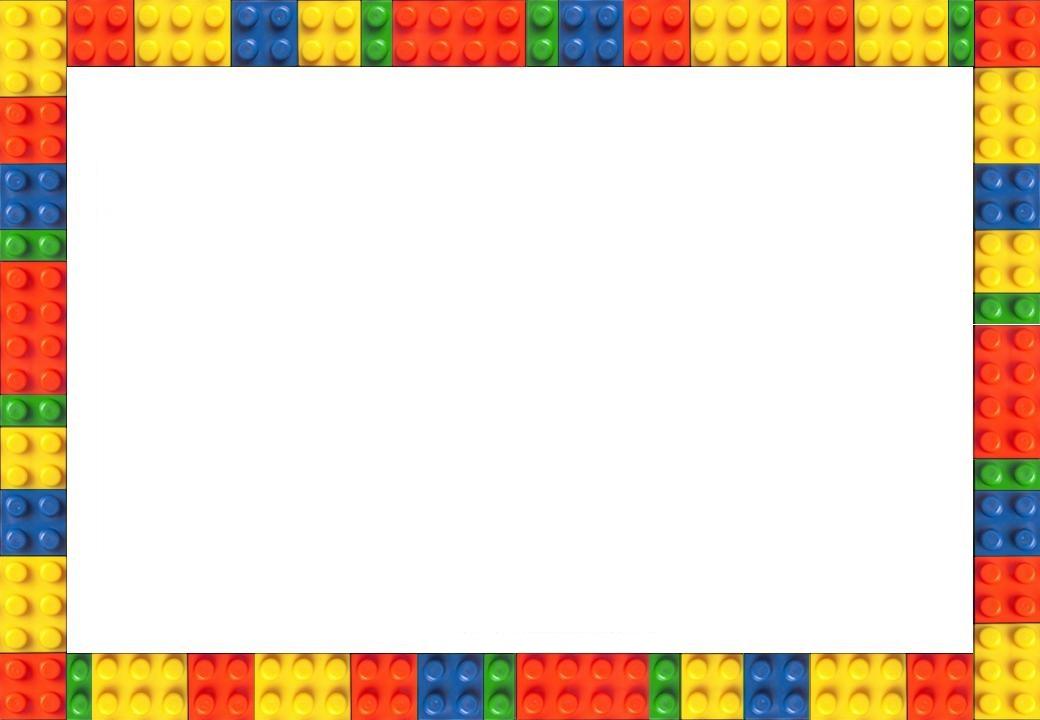 Русский язык
ШКОЛА
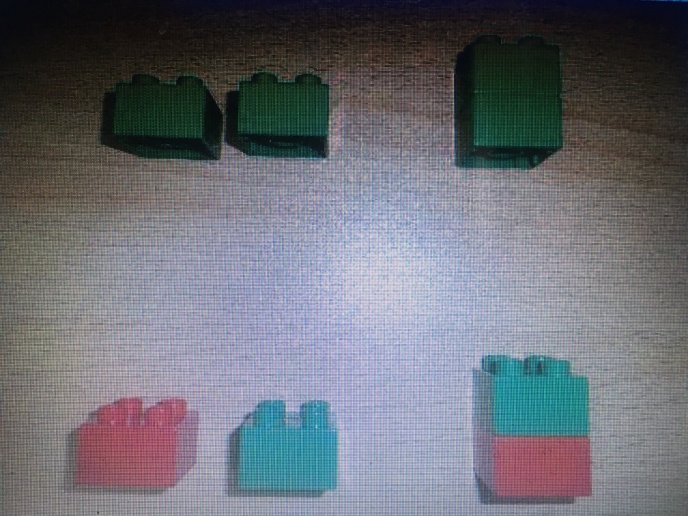 Деление на слоги


Выделение цветом ударного слога.
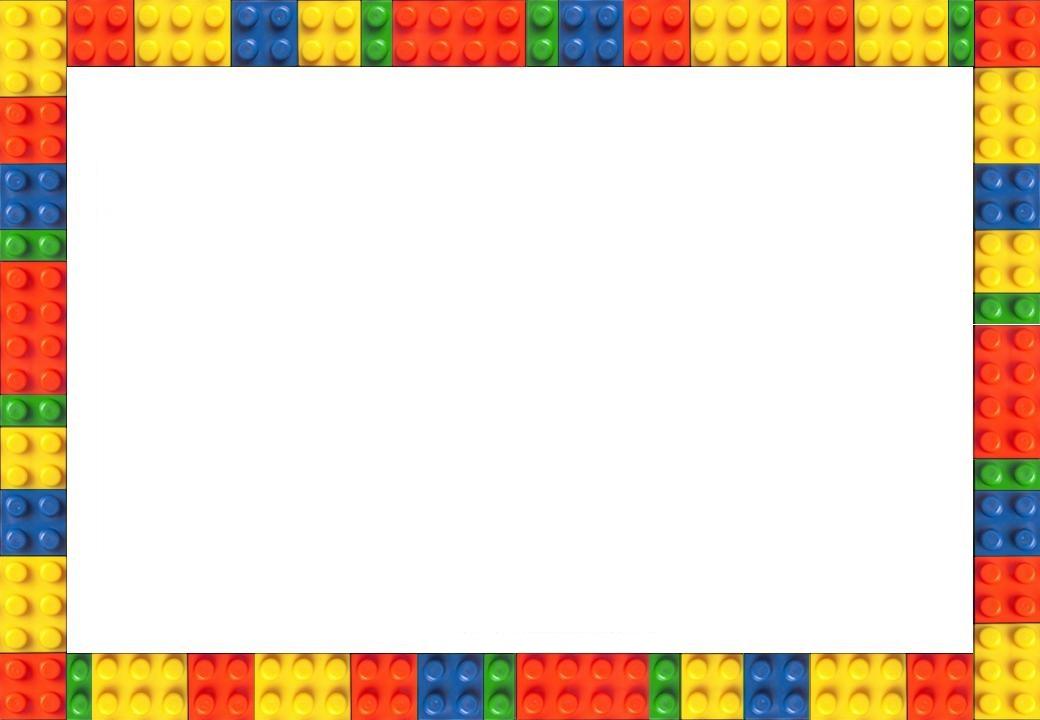 Русский язык
Ма ли на
Звуковой анализ слова
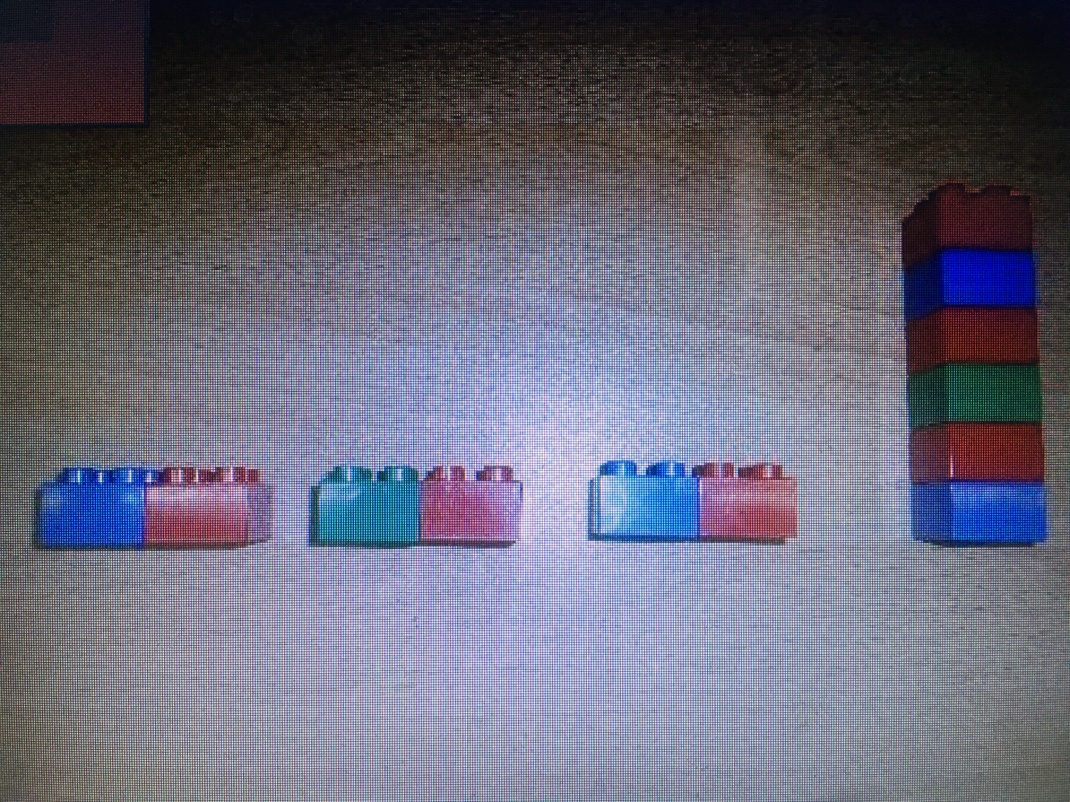 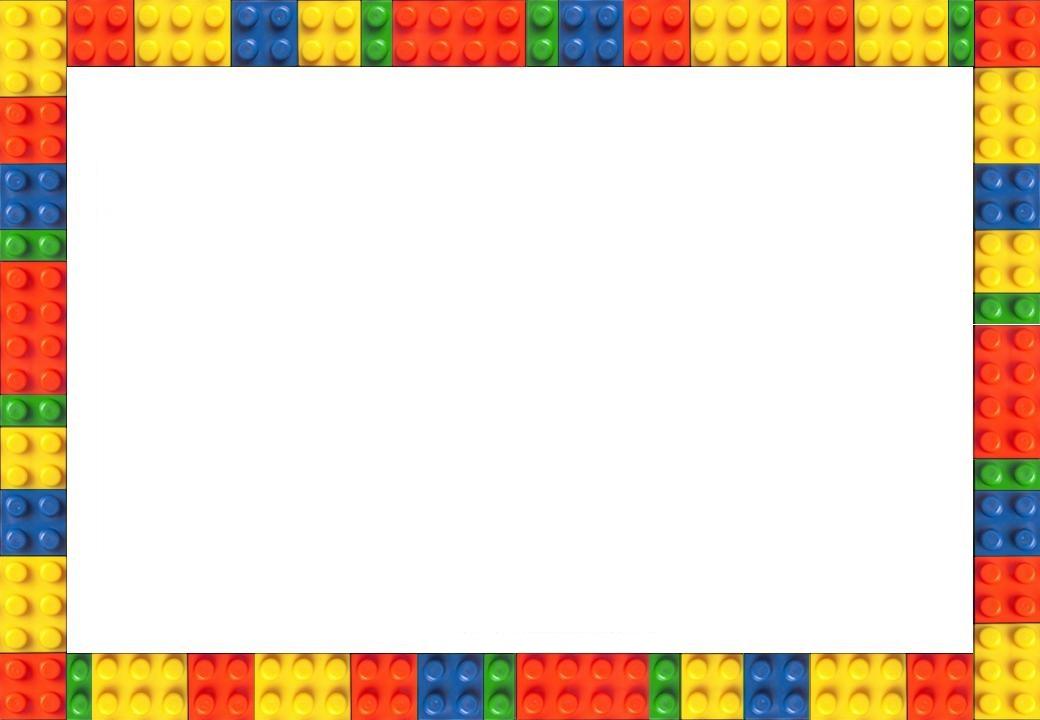 Математика
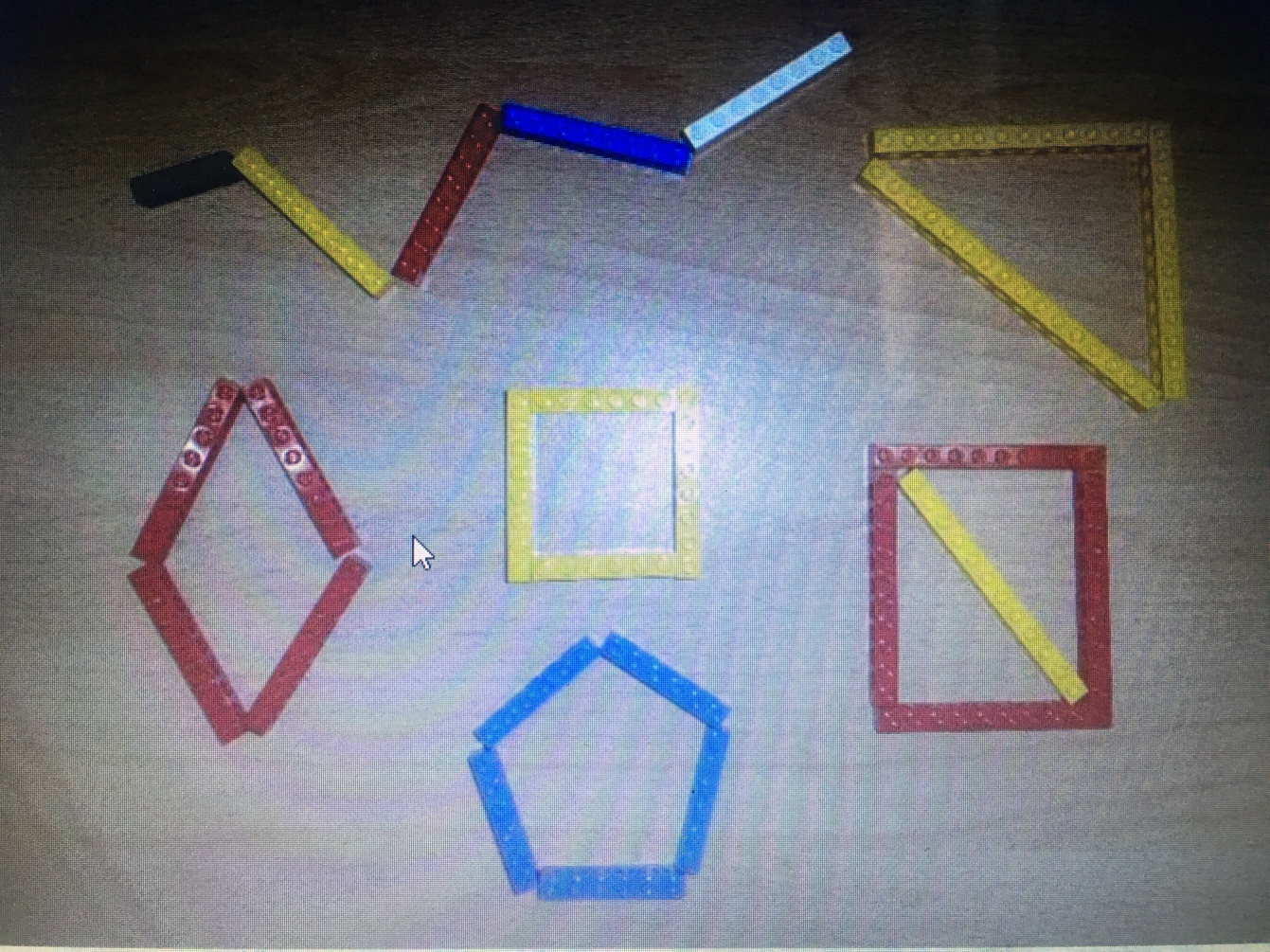 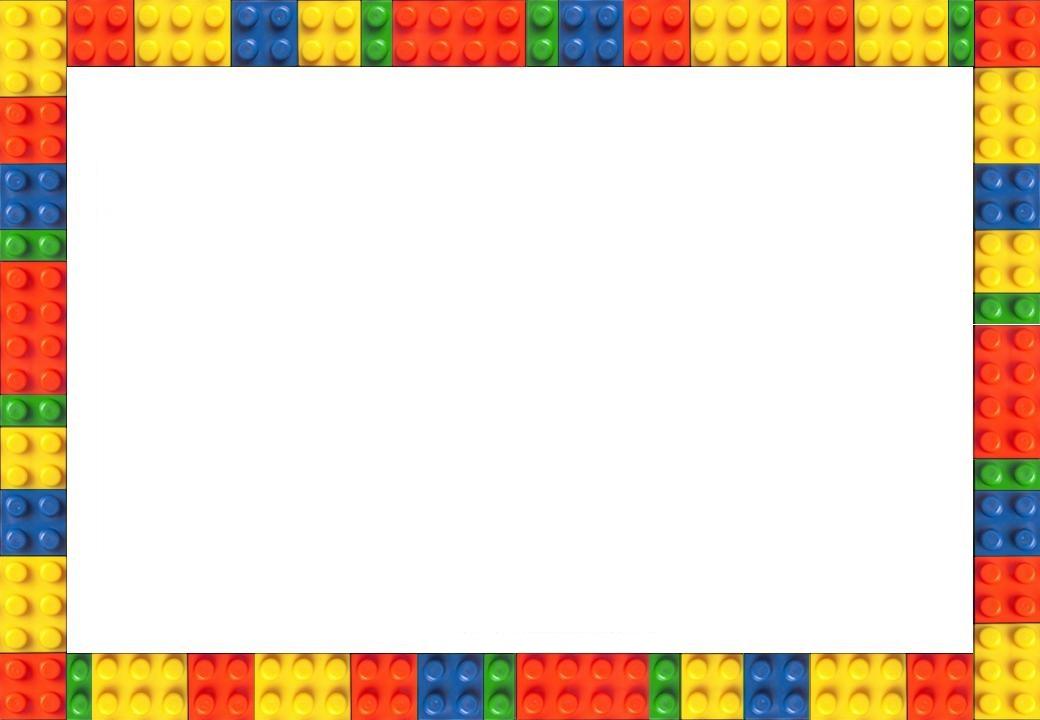 Сравнение выражений
8………6 2………5 9……….9 4+2……….6 7………10 6……….4
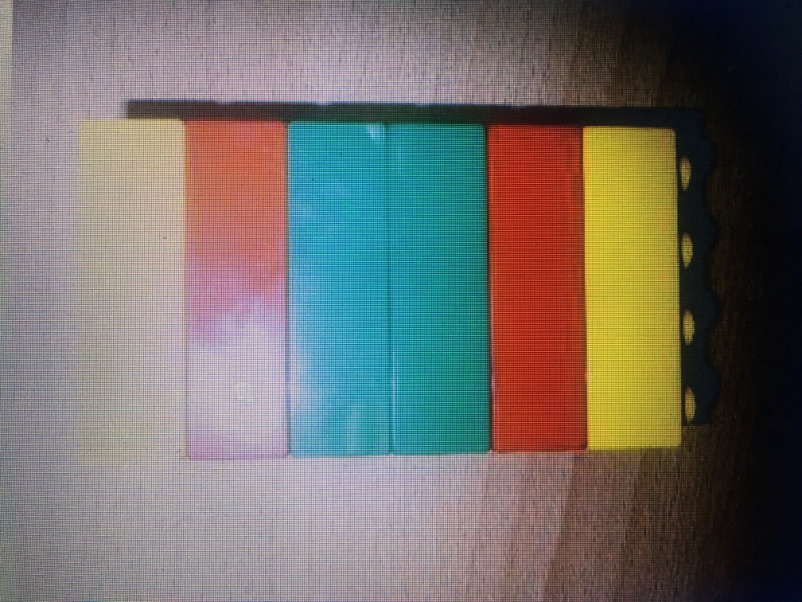 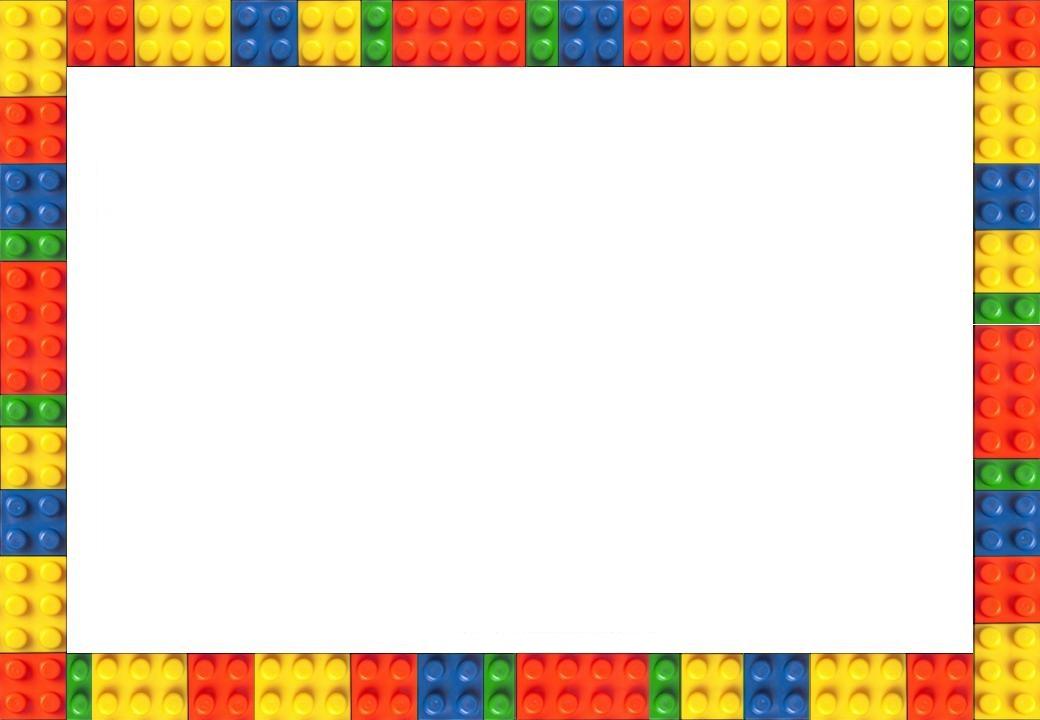 Больше, меньше, равно, слева, справа, между…
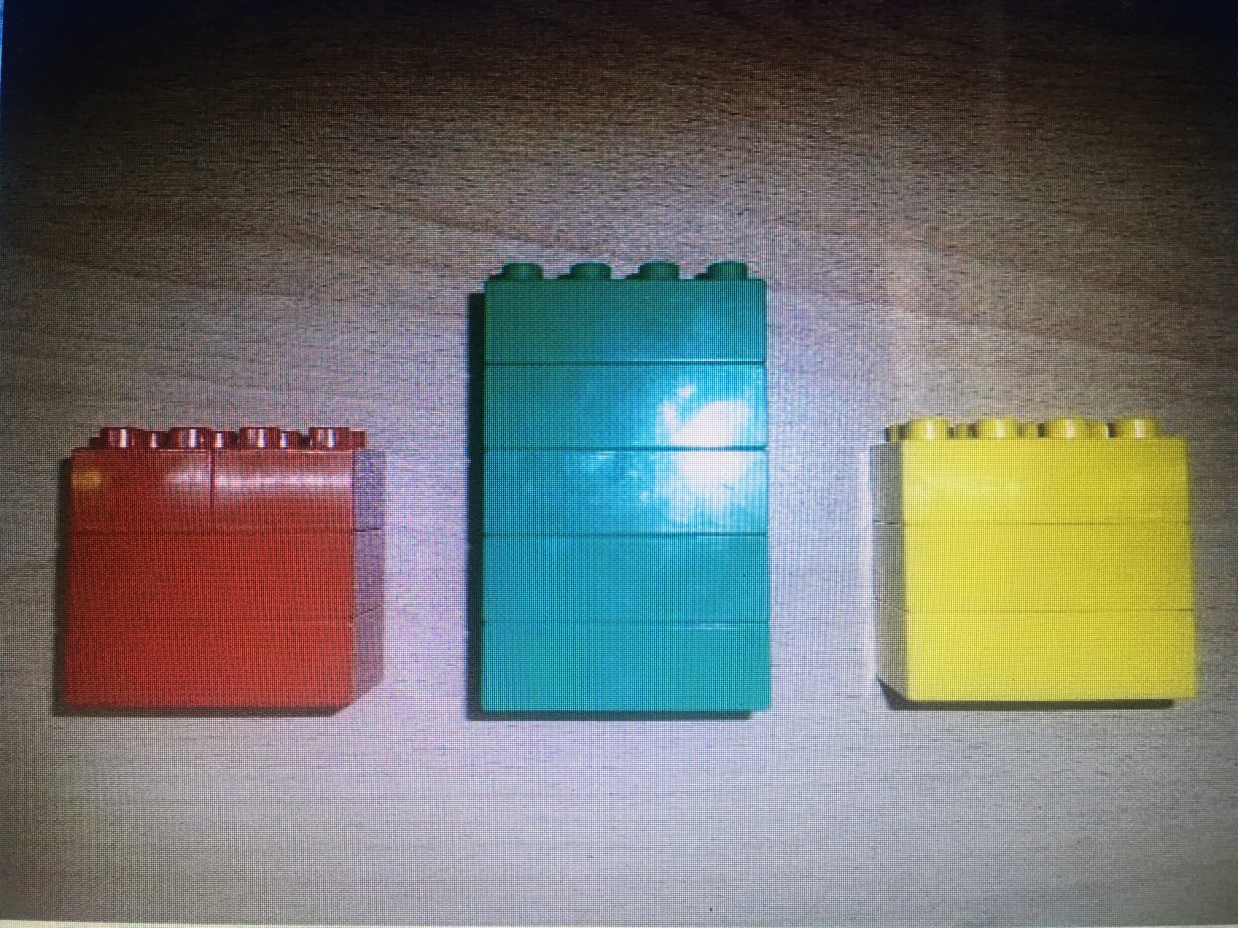 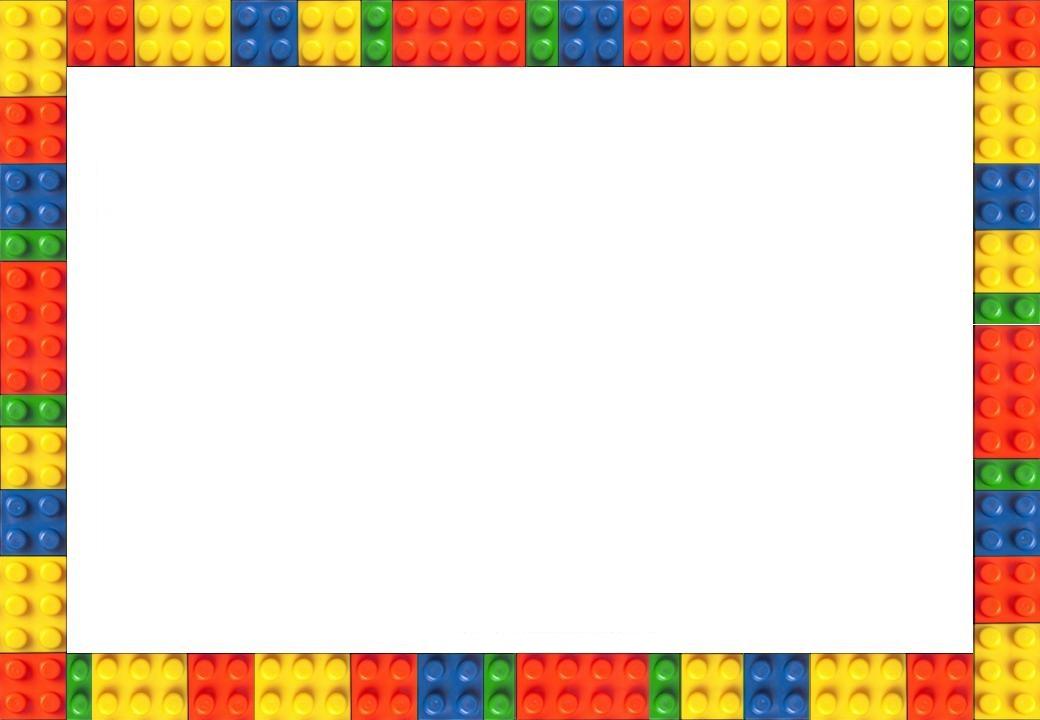 Окружающий мир
Время года
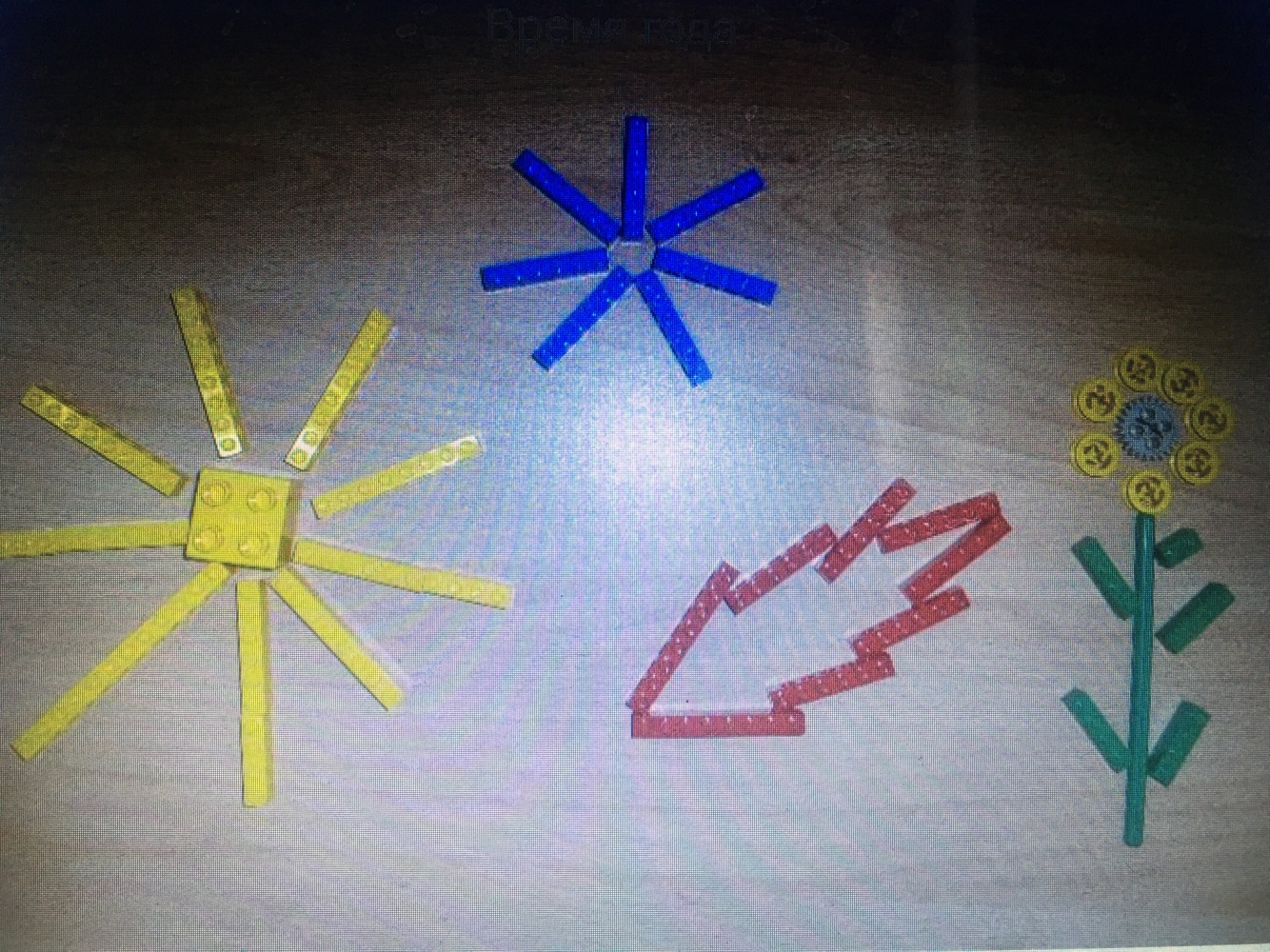 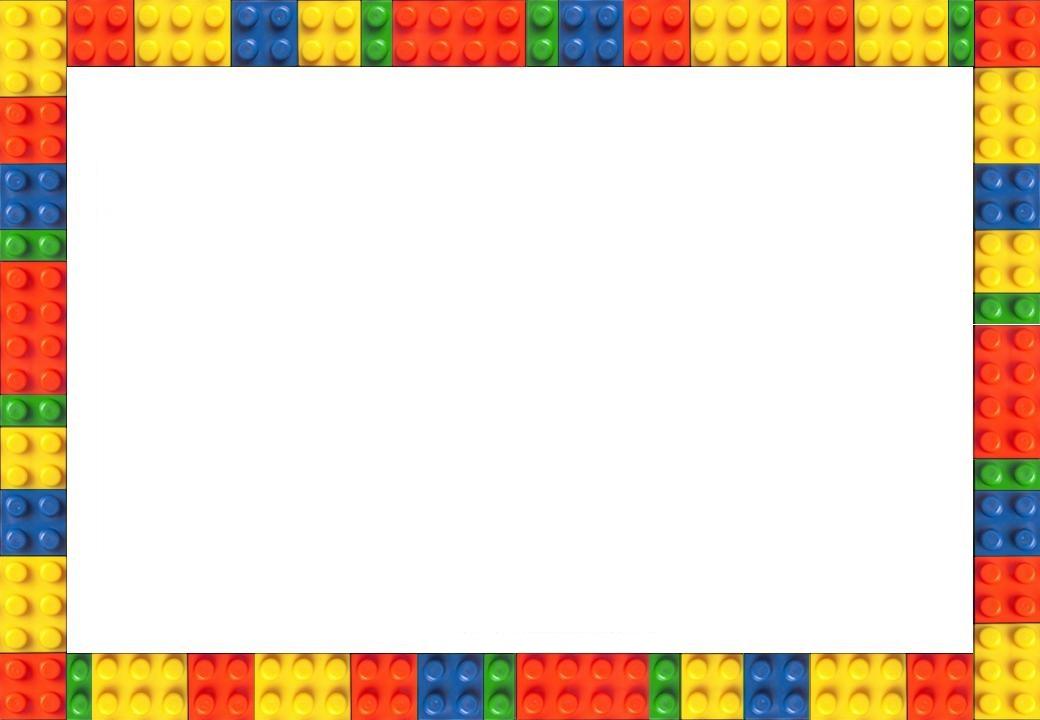 Спасибо за внимание